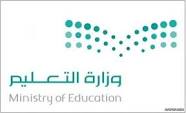 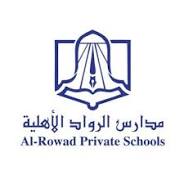 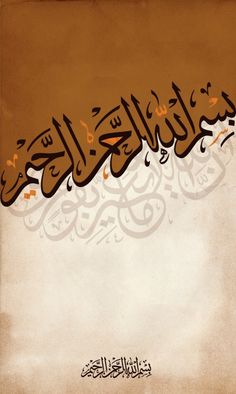 الأستاذة : ابتهاج عيسى السعيد
فيزياء 3                                        ابتهاج السعيد
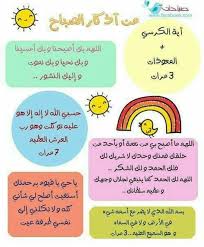 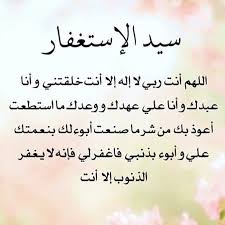 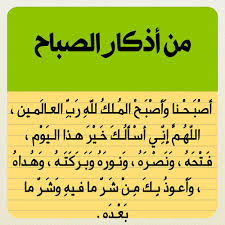 فيزياء 3                                        ابتهاج السعيد
الفصل الثاني
الانعكاس و المرايا
الانعكاس عن المرايا المستوية
المرايا الكروية
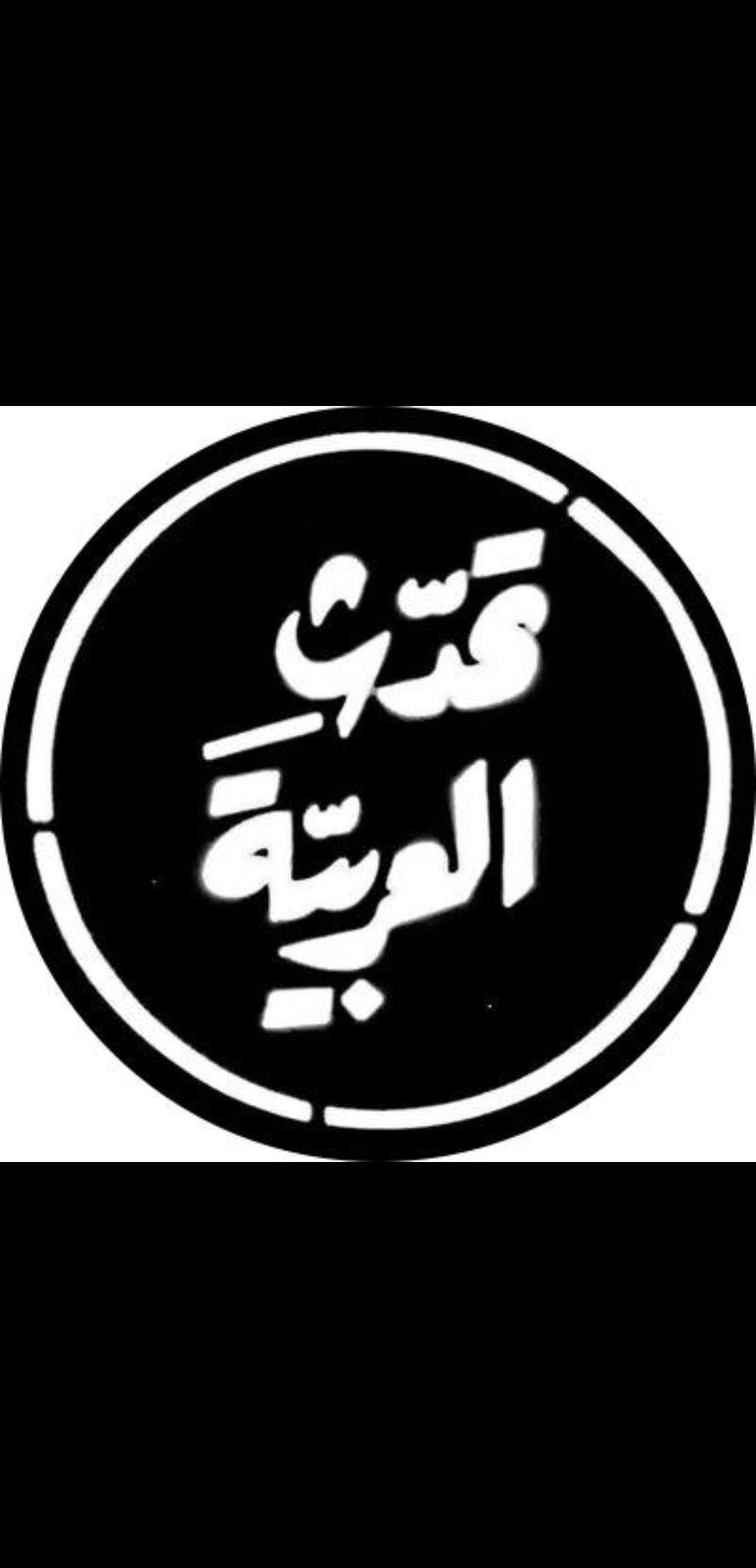 فيزياء 3                                        ابتهاج السعيد
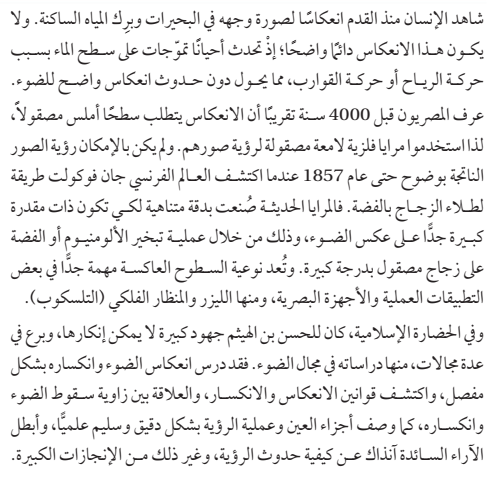 كيف تمت دراسة الانعكاس على مر العصور ؟
استراتيجية القراءة الموجهة
فيزياء 3                                        ابتهاج السعيد
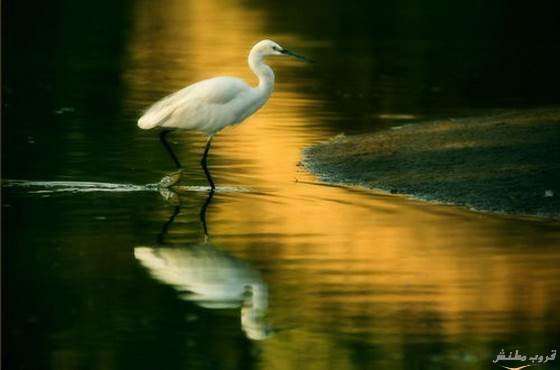 قانون الانعكاس
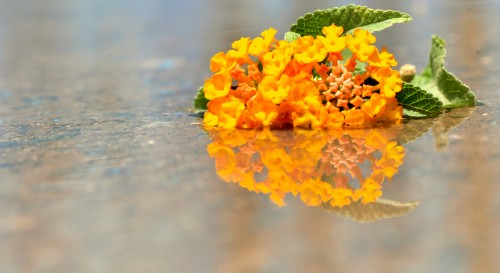 سلوك الضوء المنعكس يعتمد على  :
1- طبيعة السطح العاكس .
2-زاوية السقوط .
عند سقوط الضوء على جسم غير شفاف فيحدث امتصاص لجزء من الضوء وينتشر على شكل طاقة حرارية وينعكس جزءاً آخر... 
 ينعكس الضوء في مستوى واحد (بعدين) على الرغم من أنه ينتشر في ثلاثة أبعاد .
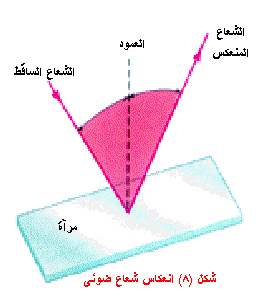 يقع كلاً من الشــعاع الســاقط والشــعاع الـمنعكس والعـمــود الـمقام على الســطح الـعاكس عـند نـقطة السـقوط تـقع جميـعها في مســتوى واحــد عـمـودي على الســطح العـاكس .
التطبيق
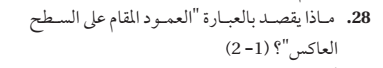 أي خط عمودي على السطح عند أي نقطة
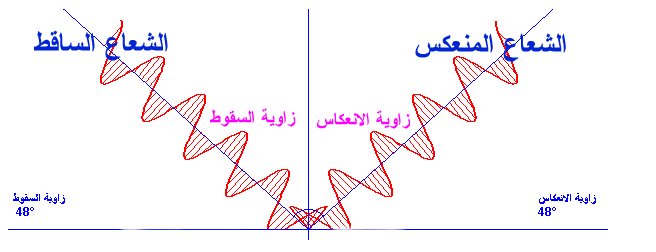 توضح قانون الانعكاس
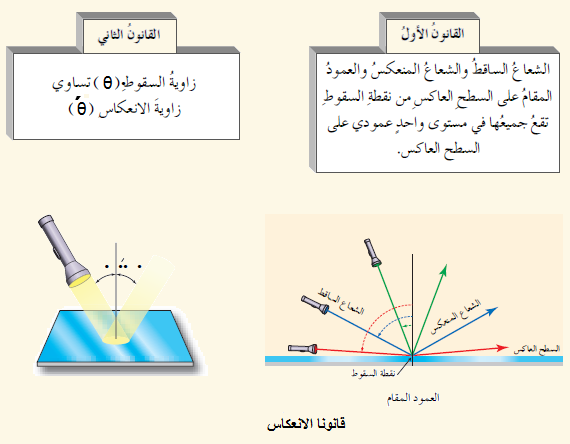 الأهداف
تقارن بين الانعكاس المنتظم و الانعكاس الغير منتظم
تحدد موقع الصور التي تكونها المرايا المستوية
المفردات:
الانعكاس المنتظم
المرآة المستوية
الانعكاس الغير منتظم
الجسم
الصورة الخيالية
الصورة
استراتيجية القراءة الموجهة
فيزياء 2                                        ابتهاج السعيد
قـانـون الانعكاس
من الـمعـروف أنـه إذا ســقط شـعاع ضوئي على ســطح عاكـس فإنه يرتد وفـقا للـقانون :

زاويـة الســقوط (Өi) =  (Өr ) زاوية الإنـعكاس
زاويـة الســـقوط هي الـزاويـة التي تقع بين الشــعاع الســاقط والـعـمود الـمـقام على الســـطح الـعاكس عـند نقـطة تلاقى الشعــاع الســاقط مـع الســطح .
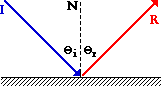 و زاويـة الانعكاس : هي الـزاويـة بين نفس العـمود والشــعاع الـمنعـكس .
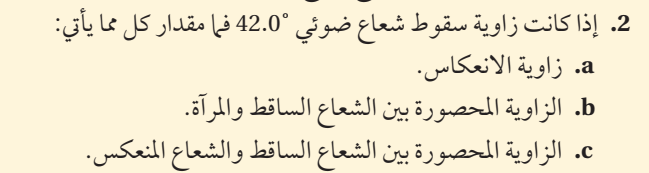 التطبيق p:44
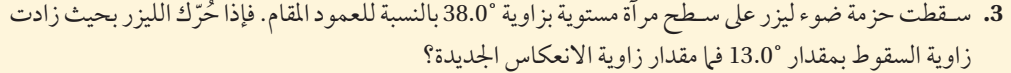 فيزياء 3                                        ابتهاج السعيد
تفسير قانون الانعكاس
العمود ا لمقام
العمود  المقام
العمود المقام
مفدمة الموجة
مفدمة الموجة
مفدمة الموجة
سطح عاكس
سطح عاكس
سطح عاكس
أنواع الانعكاس
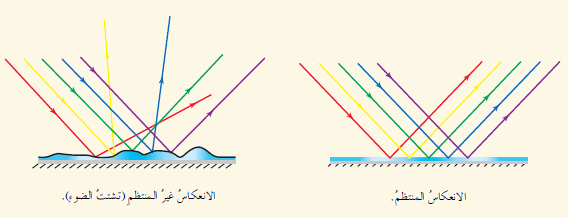 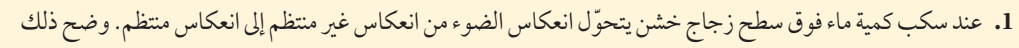 P: 44
لأن الماء يملأ المناطق الخشنة
قارني بين الانعكاس المنتظم و الانعكاس الغير منتظم ؟ Q:27  P:62
استراتيجية القراءة الموجهة
التطبيق
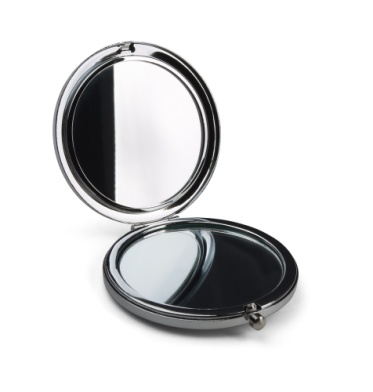 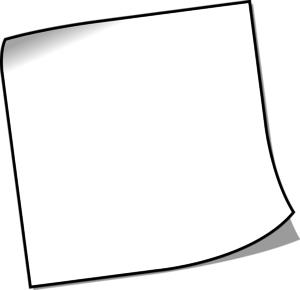 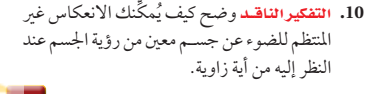 بسبب الانعكاسات الغير منتظمة في جميع الاتجاهات
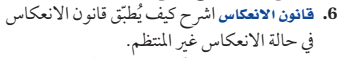 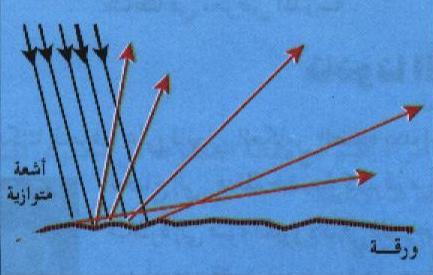 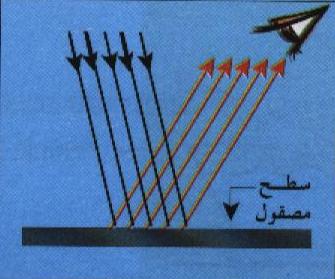 يطبق قانون الانعكاس على أشعة مفردة فلكل شعاع زاوية سقوط مساوية لزاوية انعكاسه
الأجسام والصور في المرايا المستوية
ما هي المرآة المستوية؟
الكتاب صفحة ٤٥
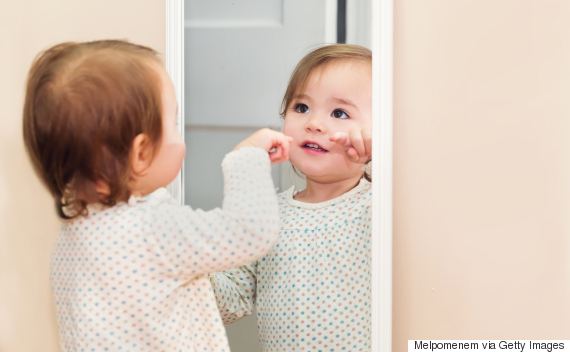 المرآة المستوية: 
عبارة عن سطح أملس مستوٍ ينعكس عنه الضوء انعكاسًا منتظمًا.
فيزياء 3                                        ابتهاج السعيد
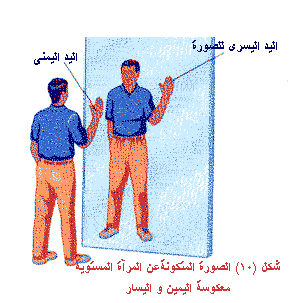 الأجسام والصور في 
المرايا المستويــة
في موضوع المرايا تستخدم كلمة جسم لمصدر الأشعة الضوئية التي ستعكس عن سطح المرايا .
ويمكن أن يكون الجسم مصدراً مضيئاً مثل المصباح أو مصدراً مستضاءًا مثل شخص
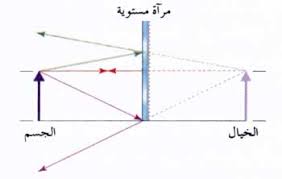 صورة خيالية و معتدلة p45
لماذا الصورة المتكونة من المرآة المستوية خيالية ؟
لأنها تكونت من التقاء امتدادات الأشعة الضوئية المنعكسة عن المرآة 
و لا يمكن جمعها على حاجز
استراتيجية القراءة الموجهة
صفات الصور في المرايا المستوية
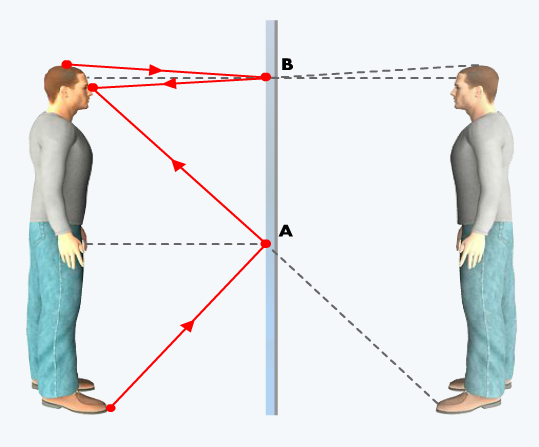 نوعها : وهمية لأنها تتكون من تشتت الأشعة الضوئية عن المرآة ممدات الأشعة المنعكسة .
موقعها : خلف المرآة على الجانب الآخر من المرآة .
التطبيق p62
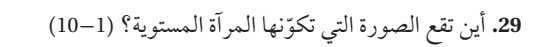 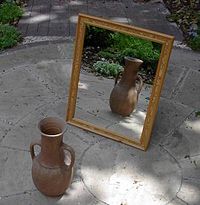 طولهــا : طول الصورة ( hi) = طول الجسم( h0) .

حجمهـا : يساوي حجم الجسم .
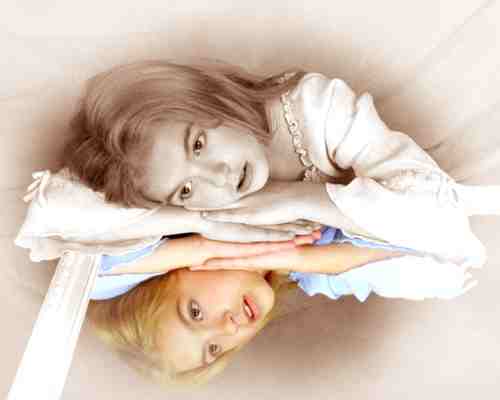 اتجاهها : في اتجاه الجسم نفسه أي معتدلة(ليست مقلوبة).. ولكنها معكوسة جانبياً أي اليمين يسار واليسار يمين.
تحديد موقعها : بعدها عن المرآة المستوية (di)= 
 بعدها بُعد الجسم عن المرآة وإشارة السالب تدل على أنها وهمية. di =  - d0
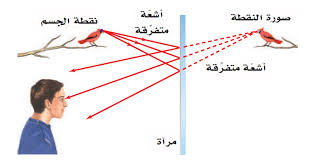 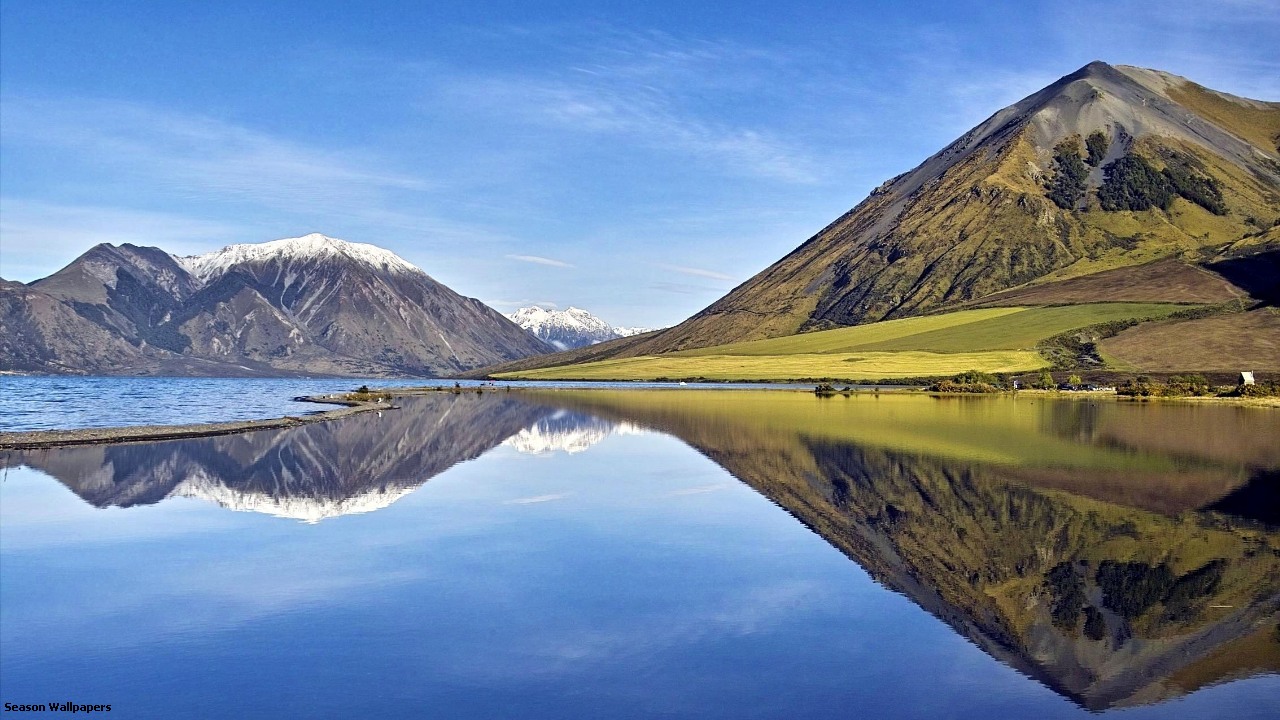 بالرغم من أن المرايا المستوية تعكس صور الجسم معكوساً جانبياً إلا أننا نرى صورة الجبل مقلوبة رأسياً .. ما السبب ؟
سطح البحيرة(المرآة) تكون أفقية وليست رأسية فالمنظور أو زاوية النظر تجعل الصورة مقلوبة رأسياً..
استراتيجية القراءة الموجهة
صفات الصور في المرايا المستوية
التطبيق p62
خيالية
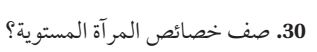 لها الحجم نفسه ( الطول )
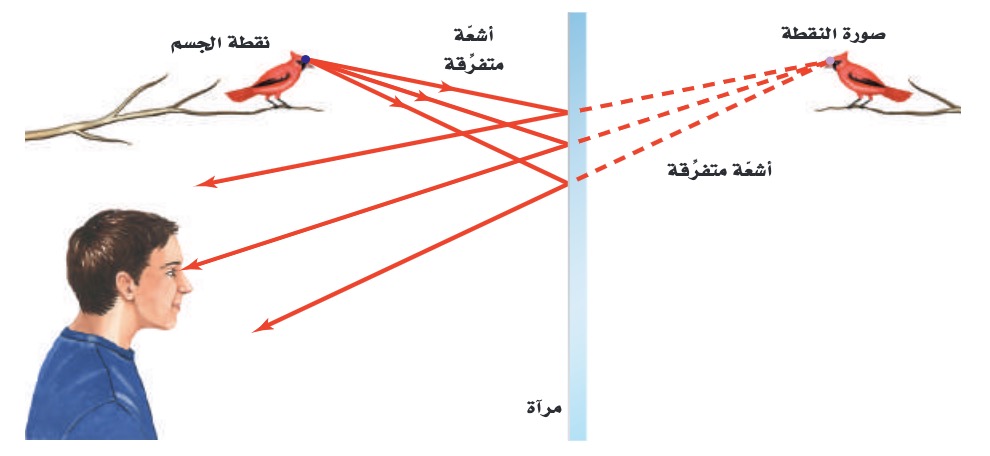 معتدلة
لها البعد نفسه
معكوسة جانبيًا
فيزياء 3                                        ابتهاج السعيد
الواجب 
سؤال 7 و 8 صفحة 47
تمرين39 صفحة62
سؤال 47 و 48و51 صفحة 63
الأستاذة : ابتهاج عيسى السعيد
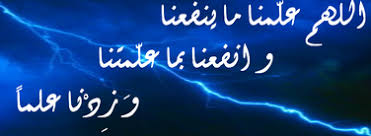 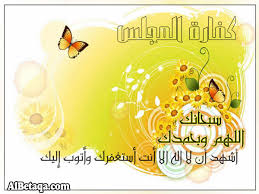 فيزياء 2                      ابتهاج السعيد
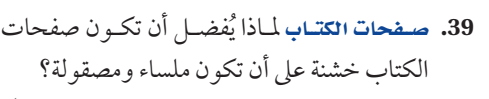 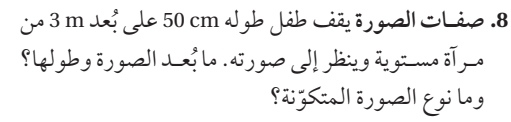 التطبيق p47
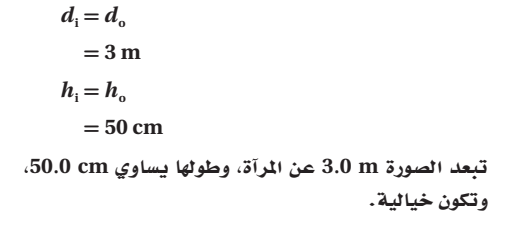 فيزياء 3                                        ابتهاج السعيد
س٧ صفحة ٤٧
صنفي السطوح التالية إلى: 

سطوح عاكسة منتظمة (ملساء)                 سطوح عاكسة غير منتظمة (خشنة)
ورقة
معدن مصقول
زجاج نافذة
معدن خشن
إبريق حليب بلاستيكي
سطح ماء ساكن
زجاج خشن (مصنفر)
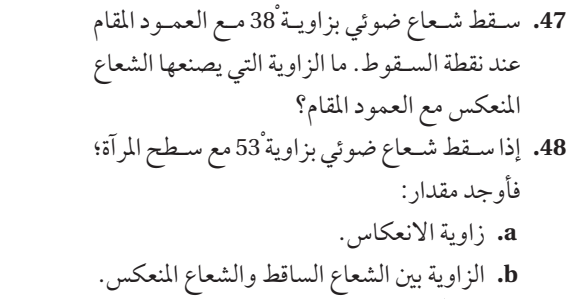 التطبيق p63
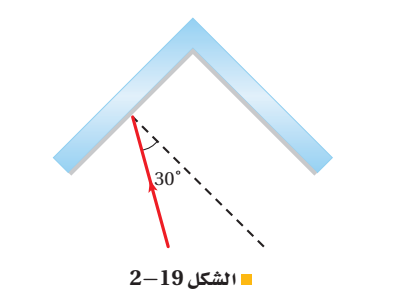 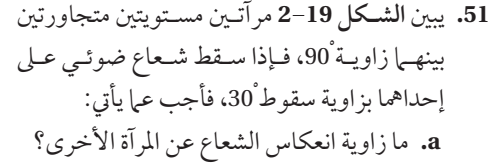 فيزياء 3                                        ابتهاج السعيد
تقويم ختامي
سؤال: اختاري الإجابة الصحيحة
تدل الإشارة السالبة في المعادلة التالية di = -do على أن الصورة:
ب. حقيقية
أ. مقعرة
ج. خيالية
د. كلاً من ب و ج
تقويم ختامي
سؤال: اختاري الإجابة الصحيحة
عندما تتكون الصور من الأشعة المنعكسة عن المرآة تكون:
ب. حقيقية
أ. خيالية
ج. خيالية مصغرة
د. خيالية مكبرة
تقويم ختامي
سؤال: اختاري الإجابة الصحيحة
صور الأجسام الحقيقية المتكونة في المرايا المستوية دائمًا صور:
ب. معتدلة
أ. مقلوبة
ج. خيالية مصغرة
د. خيالية مكبرة